Представление сведенийо расходах
Масалкина А.А.
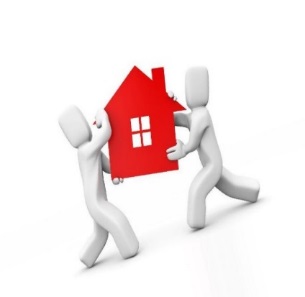 2
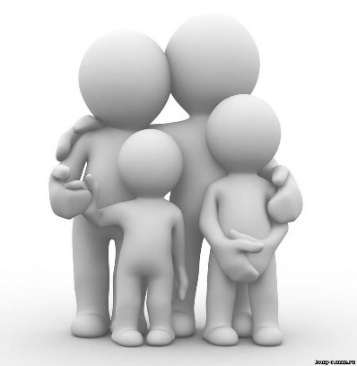 3
Особенности
Участие в долевом строительстве: заполняем раздел 2, когда заключен договор «о долёвке», при этом уплаченная в отчетный период сумма
 > 3-х летнего годового дохода служащего и супруги (супруга). 
Если застройщик не выполнил обязательства - о них сообщаем в разделе 6.2
Безвозмездные сделки: 
не заполняем раздел 2 при наследовании, дарении, возведении жилого домана земельном участке. При этом такое имущество, транспорт, ценные бумаги отражаются в соответствующих разделах справки о доходах
Заполнение раздела
 строго по подстрочному тексту и наименованиям столбцов
4
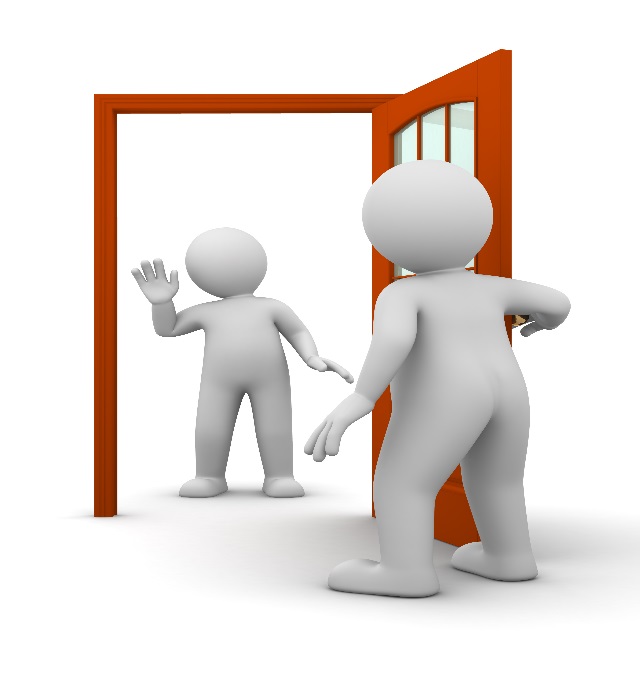 5
Контроль за расходами
Основания принятия решения
достаточная информация о совершенной сделке/сделках и критерии ДГС и ПК

Служащий должен быть готов к доказыванию законности источников
(беседа, представление доп. материалов и документов, дача письменных пояснений)

Кадровые службы вправе направлять запросы, наводить справки
При установлении превышения расходов над доходами       материалы в прокуратуру       в суд      изъятие имущества

Презумпция незаконности доходов (источников)* 
имущество, по которому не представлено сведений, подтверждающих его приобретение на законные доходы, подлежит изъятию в целом
*Постановление Конституционного Суда РФ от 29.11.2016 г. N 26-П
6
ОБРАЗЕЦ ЗАПОЛНЕНИЯ
7